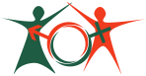 ΤΕΛΕΤΗ ΒΡΑΒΕΥΣΗΣ
6 Ιουλίου 2020, ΥΠΠΑΝ
Εικαστικός Διαγωνισμόςγια την προώθηση της έμφυλης ισότητας «Άνδρες και γυναίκες σε ώρα εργασίας τα τελευταία 100 χρόνια (4 στιγμιότυπα)»
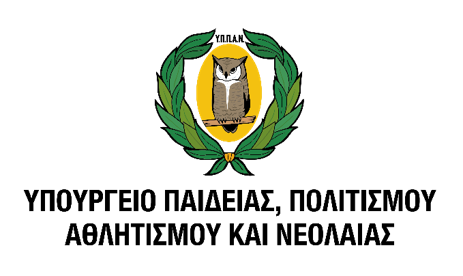 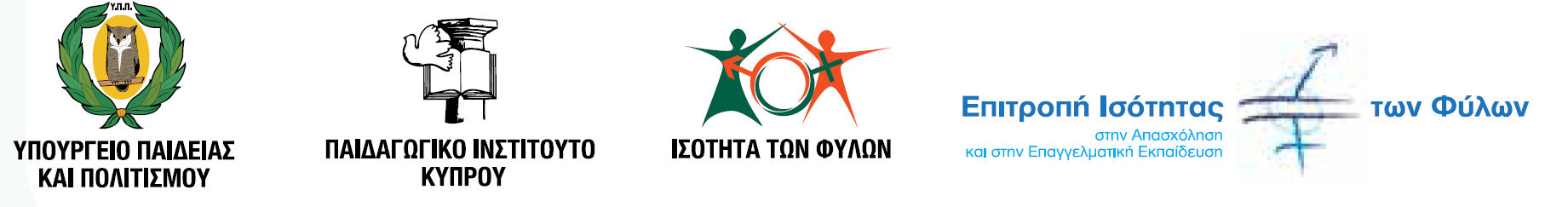 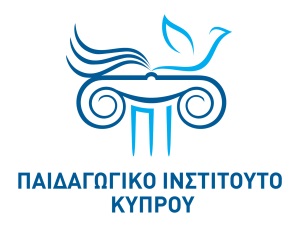 Κατηγορία 1
1ο βραβείο – Βαρβάρα Παναγιωτάκη
1ο βραβείο – Βικεντία Σιηπεττάρη
2ο βραβείο – Αλεξάνδρα Θεοδώρου
2ο βραβείο –Παναγιώτα Αντωνίου
3ο βραβείο – Κρινιώ Πισιάρα
Κατηγορία 2
1ο βραβείο – Μαρία Κουνναφή
2ο βραβείο – Χαρά Σάββα
3ο βραβείο – Χρύσω Μπαλτζή
3ο βραβείο – Μαρία Σωκράτους
Κατηγορία 3
1ο βραβείο – ΄Ανα Τουρμπάτου
2ο βραβείο – Θέα Σάββα
3ο βραβείο – Ράικερτ Εμμανουήλ
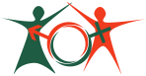 ΤΕΛΕΤΗ ΒΡΑΒΕΥΣΗΣ
6 Ιουλίου 2020, ΥΠΠΑΝ
Εικαστικός Διαγωνισμόςγια την προώθηση της έμφυλης ισότητας «Άνδρες και γυναίκες σε ώρα εργασίας τα τελευταία 100 χρόνια (4 στιγμιότυπα)»
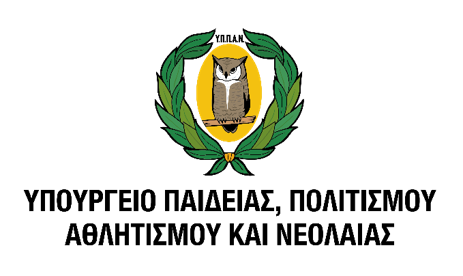 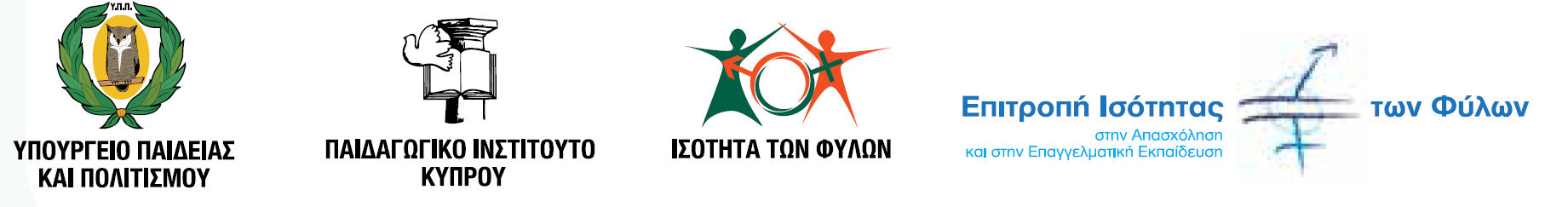 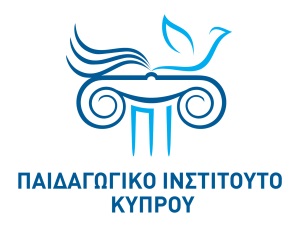